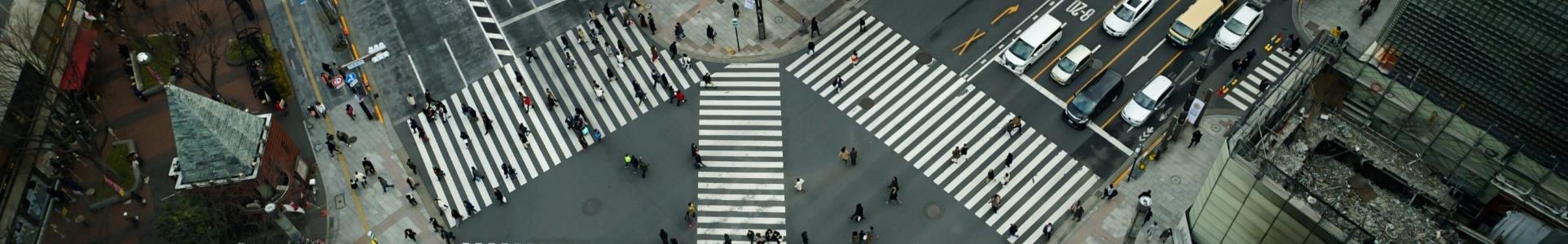 Back to Government Solutions
Back to Situational Monitoring Use Cases
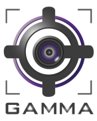 TITANUS EYEoT DSS
Solution Overview
Target Vertical: Government
An IoT-based intelligent video monitoring solution designed to be easily integrated, highly extensible, fully customizable, and compatible with other security applications to help customers protect public safety and assets
Value Props
Protect people and assets with a solution that supports large-scale video surveillance
Target Use Case: Situational Monitoring
IP Camera
TITANUS EYEoT
Enable data-driven actions with the capability to perform multiple concurrent analyses
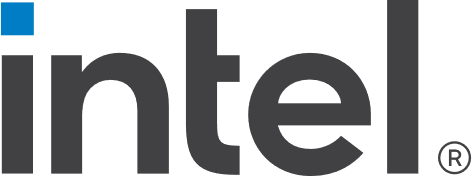 LAN/CAT5e
Speaker
Geo Availability
SE Asia
Mic
Ethernet Switch
WAN/INTERNET
Connect legacy video solutions with a solution supporting hybrid video
Panic Button
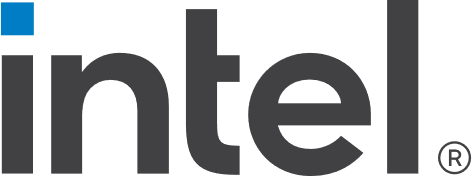 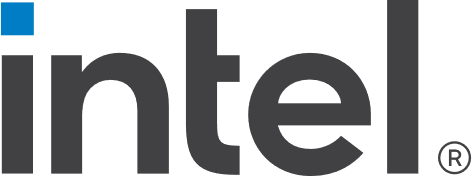 CMS
Center Monitoring
Learn More
TITANUS EYEoT Intel Solutions Marketplace
Gamma Solution official Facebook page
TITANUS EYEoT
Intel Components
TITANUS EYEoT VMS
Intel® Core™ i3 processor
Intel® Core™ i5 processor
Intel® Core™ i7 processor
Intel® Xeon® E3 processor